Роль артикуляционной гимнастики при коррекции звукопроизношения
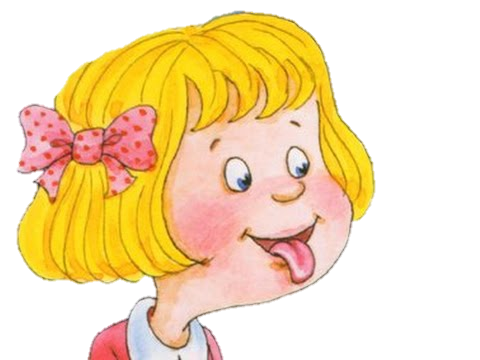 Подготовила: учитель-логопед
ГБОУ СОШ № 10 СПДС «Ягодка»
г. Жигулевск
Руссу Олеся Александровна
Что такое артикуляционная                     гимнастика?
Артикуляционная гимнастика — это совокупность специальных упражнений, направленных на укрепление мышц артикуляционного аппарата, развитие силы, подвижности и дифференцированности движений органов, участвующих в речевом процессе.
Цель  артикуляционной  гимнастики  -  выработка  правильных,  полноценных  движений и определённых положений артикуляционных органов, необходимых для  правильного  произношения  звуков,  и  объединение  простых  движений  в  сложные.
Артикуляционная гимнастика является основой формирования речевых звуков — фонем — и коррекции нарушений звукопроизношения любой этиологии и патогенеза; она включает упражнения для тренировки подвижности органов артикуляционного аппарата, отработки определенных положений губ, языка, мягкого нёба, необходимых для правильного произнесения как всех звуков, так и каждого звука той или иной группы.
Регулярное выполнение артикуляционной гимнастики поможет:
улучшить кровоснабжение артикуляционных  органов  и  их  иннервацию  (нервную проводимость);
улучшить подвижность артикуляционных органов;
укрепить мышечную систему языка, губ, щёк;
научить ребёнка удерживать определённую артикуляционную позу;
увеличить амплитуду движений;
уменьшить спастичность (напряжённость) артикуляционных органов;
подготовить ребёнка к правильному произношению звуков.
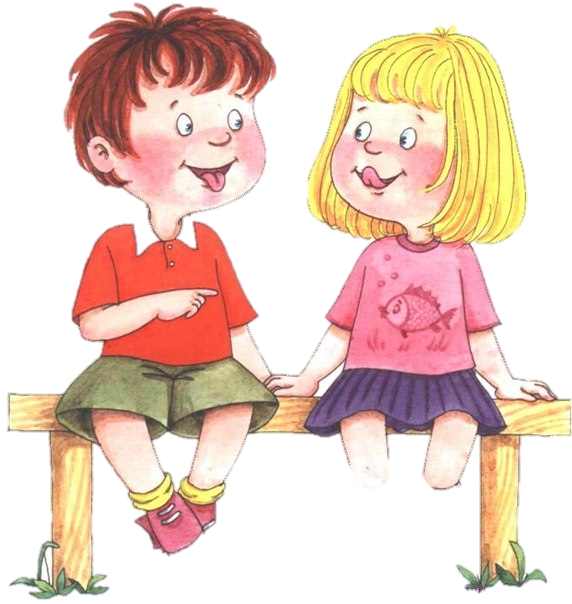 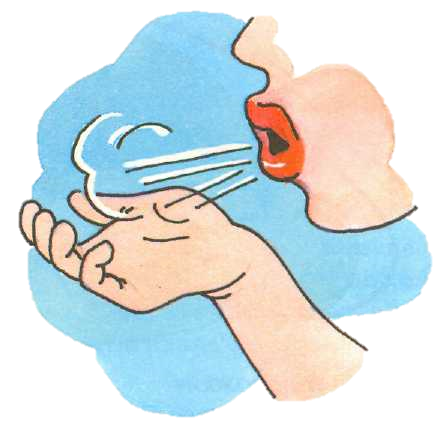 Как проводить артикуляционную гимнастику
Проводить артикуляционную гимнастику  нужно ежедневно, чтобы вырабатываемые у детей навыки закреплялись. Лучше выполнять  упражнения  2 раза в день по 5 минут. Прежде  чем  начать  занятия,  лучше  познакомить  ребенка  с  названиями  артикуляционных органов. 
Артикуляционная  гимнастика  выполняется  только  сидя,  чтобы  все другие мышцы ребенка были расслаблены, кроме прямой спины. Упражнения выполняются от простых к сложным. Упражнение необходимо выполнять без напряжения, в спокойном  темпе. Каждое упражнение повторять по 5-7 раз.  Если у ребенка не получается сразу упражнение - не беда, проделайте вместе с  ним упражнение и скажите, что у Вас тоже не получается, но мы потренируемся  и  все  получится.  Чаще  хвалите ребёнка  и  ни  в  коем  случае  не  выказывайте  недовольство.  Это  придаст  ему  уверенности  в  своих  силах  и  снимет  беспокойство за результат.
Разнообразить  занятия  помогут  картинки,  детские  стихотворения.  Можно  придумать много игр, чтобы у ребенка не угасал интерес к занятиям.
Организация проведения артикуляционной гимнастики
1.Взрослый рассказывает о предстоящем упражнении, используя игровые приемы.
 2. Взрослый показывает выполнение упражнения.
3. Упражнение делает ребенок, а взрослый контролирует.Взрослый, проводящий артикуляционную гимнастику, должен следить за качеством выполняемых ребенком движений: точность движения, плавность, темп выполнения, устойчивость, переход от одного движения к другому. Также важно следить, чтобы движения каждого органа артикуляции выполнялись симметрично по отношению к правой и левой стороне лица. В противном случае артикуляционная гимнастика не достигает своей цели.
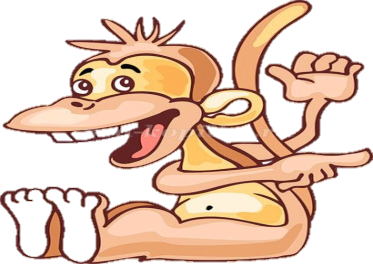 4. Если у ребенка не получается какое-то движение, помогать ему (шпателем, ручкой чайной ложки или просто чистым пальцем).
 5. Для того, чтобы ребенок нашел правильное положение языка, например, облизал верхнюю губу, намазать ее вареньем, шоколадом или чем-то еще, что любит ваш ребенок. Подходить к выполнению упражнений творчески.
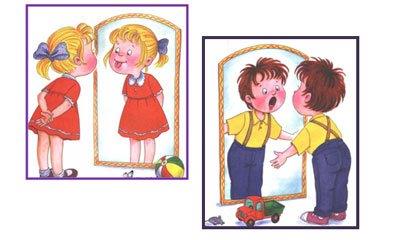 Примерный комплекс упражнений для артикуляционной гимнастики
Упражнения для челюстей1. Широко раскрыть рот и подержать его открытым 10 – 15 сек.2. Жевательные движения в медленном темпе с сомкнутыми губами.3. То же в быстром темпе.4. Легкое постукивание зубами – губы разомкнуты.
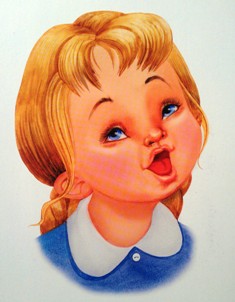 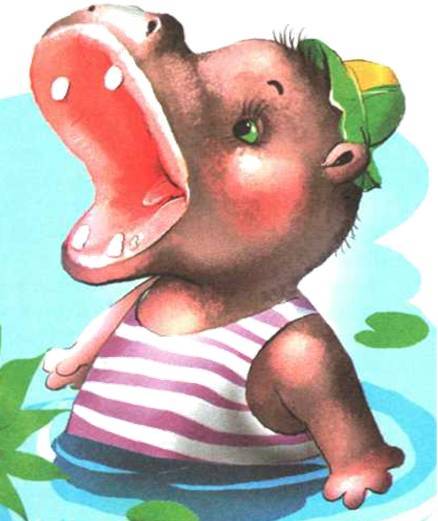 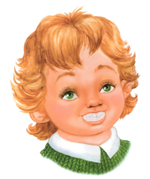 Упражнения для губ5. "Заборчик" – улыбнуться, зубы сомкнуты 
и видны, удерживать губы в таком положении.
                6. "Улыбка" – удерживать сильно растянутые
                  губы в улыбке, зубы не видны.
7. "Трубочка" ("Хоботок") – вытягивание губ 
вперед (зубы сомкнуты).


8. Попеременное выполнение "Улыбки" и " Трубочки"
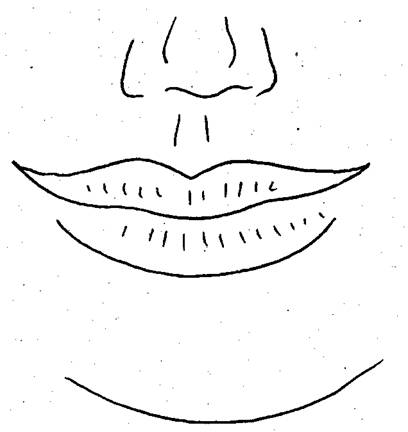 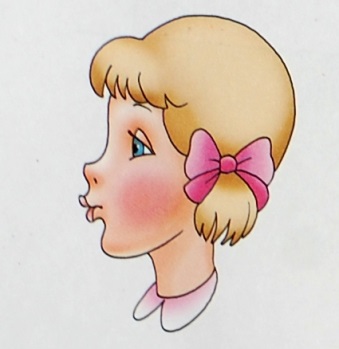 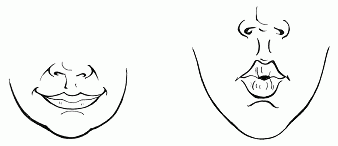 Упражнения для языкаСтатические9. "Лопаточка" - широкий язык высунуть, расслабить, положить на нижнюю губу. Следить, чтобы язык не дрожал. Держать 10 – 15 сек.
              10. "Чашечка" - рот широко раскрыть. Широкий язык
               поднять кверху. Потянуть к верхним зубам, но не 
               касаться их. Удерживать язык в таком положении 10
                – 15 сек.
11. "Иголочка" - рот открыть. Язык высунуть далеко вперед, напрячь его, сделать узким. Удерживать в таком положении 
15 сек.
              12. "Горка" - рот приоткрыть. Боковые края языка 
              прижать к верхним коренным зубам. Кончик языка 
              упереть в нижние передние зубы. Удерживать в таком 
             положении 15 сек.13. "Трубочка" - высунуть широкий язык. Боковые края языка загнуть вверх. Подуть в получившуюся трубочку. Выполнять в медленном темпе 10 – 15 раз.
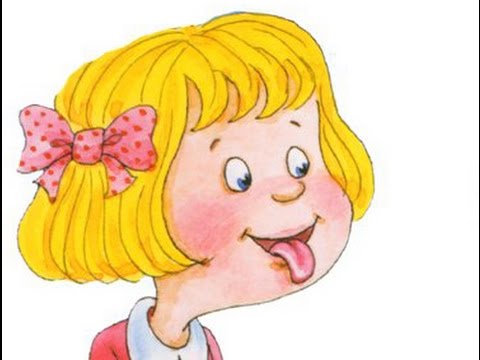 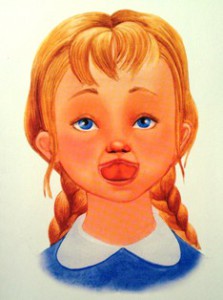 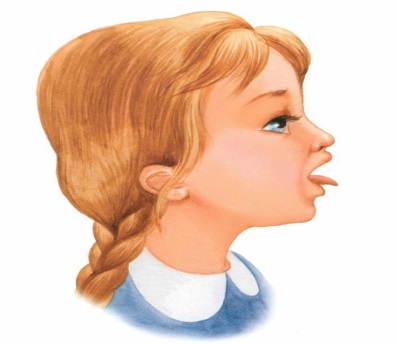 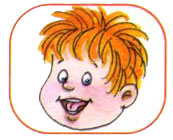 Динамические
                 14. "Часики" - высунуть узкий язык. Двигать языком
                  попеременно, то к правому уху, то к левому. Двигать языком из угла рта в медленном темпе под счет.
15. "Качели" - высунуть узкий язык. Тянуться языком   попеременно, то к носу – к подбородку, к верхней –                     нижней губе, к верхним – нижним зубам, к верхним –              нижним альвеолам.
              16. "Лошадка" - присосать язык к небу, щелкнуть языком. 
               Щелкать медленно, сильно. Тянуть подъязычную связку.
17. "Грибок" - раскрыть рот. Присосать язык к небу. Не отрывая язык от неба, сильно оттягивать вниз нижнюю челюсть.                 В отличие от упражнения "Лошадка" язык не должен                отрываться от неба. 
И множество других.
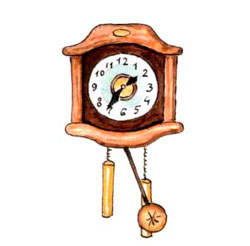 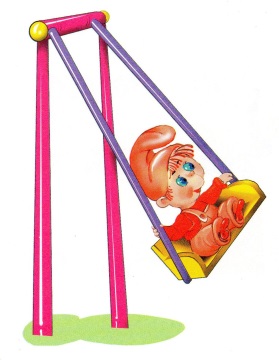 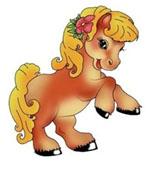 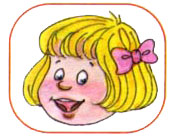 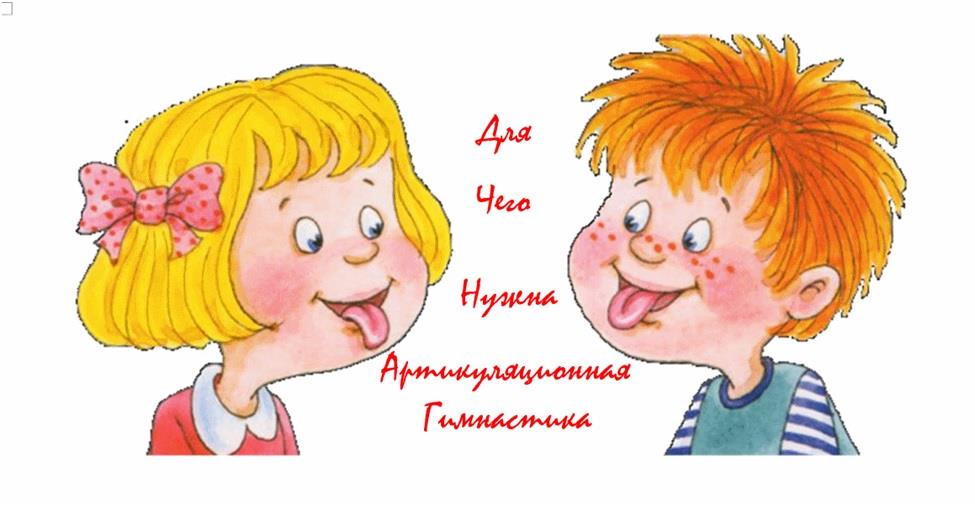 Артикуляционная гимнастика призвана подготовить артикуляционный аппарат ребёнка к правильному произношению звуков родного языка.Логопед должен правильно подобрать артикуляционные упражнения с учётом формы речевого нарушения и конкретно нарушенного звука.
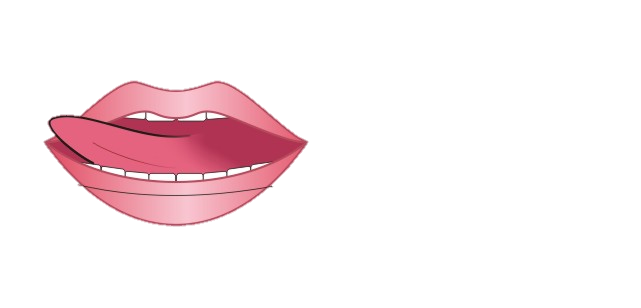 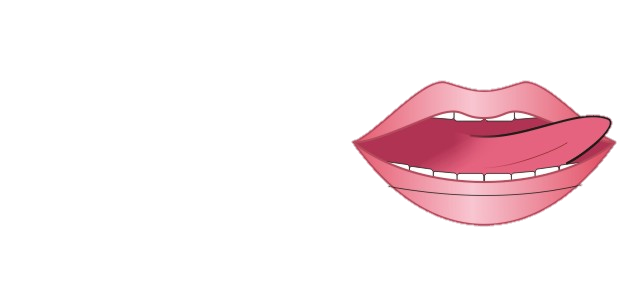 СПАСИБО ЗА ВНИМАНИЕ!
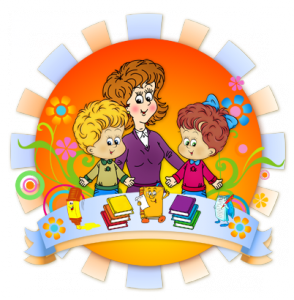